Teacher Information. . . This booklet does not cover the core standards that will be tested in 2011-2012.
Grade 3 MATH:
Oregon Department of Education Standards f
or Practice or Progress Monitoring.
This booklet will focus on ONLY the items in Bold Black [3.2.1]
Number & Operations (Multiplication as Repeated Addition)
Book #4
Current Standards:
This booklet will focus ONLY  on the items in 
Bold Black [3.2.1] in the table below.
Teachers:  To assure that the above standards are understood, always remind, ask and show your students:

3.2.1

Multiplication is repeated addition.
Practice representing multiplication with manipulatives in arrays.
Always ask:  What strategies can you use to solve a multiplication problem?
The test samples and strand data for this booklet can be found on the Oregon State Departments of Education web site.  The use of this booklet was designed for the Hillsboro School District based on HSD Power Standards along with the ODE strand categories.  This booklet is paid for and furnished to teachers for instruction by the HSD.

The concept of this booklet was created by Rick & Susan Richmond
© Rick & Susan Richmond 2010  Revision: Original 03-2010

No part of this publication may be reproduced or transmitted in any form or by any means, electronic or mechanical, without written permission from Rick & Susan Richmond and the Oregon State Department of Education and the Hillsboro School District.
These problems are presented in an OAKS testing format.  
A passing grade is 80%
Page 11
Use the array to help find the product.
Dana's dog had 12 puppies. Each week she sold some of the puppies. 

If the pattern keeps going, how many puppies will she have left in the fifth week?








0

1

3

5
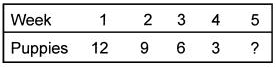 3 x 8 = ________
16 

22

24

32
Do your work here:
2001=2002 Sample Test, Grade 3
Oregon Department of Education
Page 10
Page 1
What number should be put into the box?






16

20

24

30
Rachel played in 8 soccer games. She scored 4 goals in each game. Which number phrase shows the total she scored?


4 + 4 + 4 + 4

8 x 4

8 + 8 + 8 + 8 + 8 + 8 + 8 + 8

8 + 4
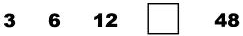 Do your work here:
Do your work here:
Item Difficulty Sample Grade 3
Oregon Department of Education
2004-08 Sample Test, Grade 3
Oregon Department of Education
Page 9
Page 2
Looking at Figure 1 – Figure 3 below.  

	Which is a rule for the pattern below?







     Figure 1       Figure 2         Figure 3


Take away two circles.

Add two circles.

Add four circles.

Add six circles.
Which describes the rule for this pattern?

	2, 6, 18, 54


multiply by 3

multiply by 4

multiply by 6

Multiply by 2
Do your work here:
Do your work here:
2005 Ohio Sample Test, Grade 3
Ohio Department of Education
2005 Ohio Sample Test, Grade 3
Ohio Department of Education
Page 3
Page 8
Which is another way of writing 4 + 4 + 4 + 4 + 4?

5 x 4

4 x 4

6 x 4

3 x 4
Martin has three boxes of erasers. Each box holds 12 erasers. How many erasers does he have in all?



4

15

24

36
Do your work here:
Do your work here:
2005 Ohio Sample Test, Grade 3
Ohio Department of Education
Rick & Susan Richmond based on ODE Standard 3.2.1
Page 7
Page 4
Ms. Turner is ordering 10 boxes of pencils. Each box holds 100 pencils. How many pencils is she ordering?



















10

100

1,000

None of the above.
Sally has 90 stickers.  She gives all of the stickers to 10 of her friends.  Each friend gets the same number of stickers.  

	Which number sentence shows how many stickers each friend gets? 




90 + 10 = 100

90 x 10 = 900

90  10 = 9

None of the above.
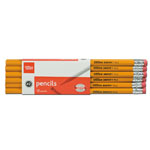 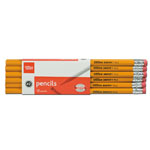 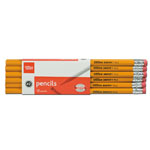 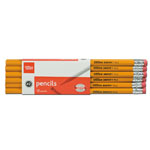 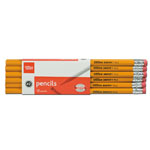 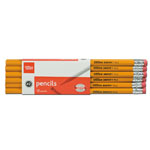 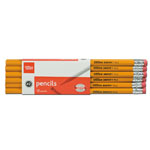 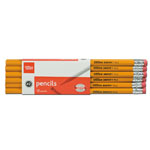 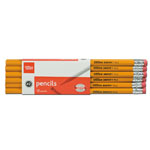 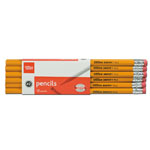 100 
pencils
100 
pencils
100 
pencils
100 
pencils
100 
pencils
100 
pencils
100 
pencils
100 
pencils
100 
pencils
100 
pencils
Do your work here:
Do your work here:
2000-10 Rick & Susan Richmond
2005 Ohio’s Achievement Tests Grade 3
Page 5
Page 6